Maintaining the EcoCyc 
Metabolic Model
Wai Kit Ong

Pathway Tools Workshop 2018
Outline
FiveAM Test

Model Prediction Accuracy
EcoCyc Models
EcoCyc models available on biocyc.org
- cs-glucose-tea-none 				- cs-lactose-tea-none
- cs-glucose-tea-oxygen				- cs-oleate-tea-nitrate
- cs-glycerol-3p-tea-fumarate		- cs-tryptophan-tea-none


New version of EcoCyc released three times a year
Database curation
Software changes

Models checked after curation freeze during each release
Not obvious what broke the models
Limited time
cs: carbon source       tea: terminal electron acceptor
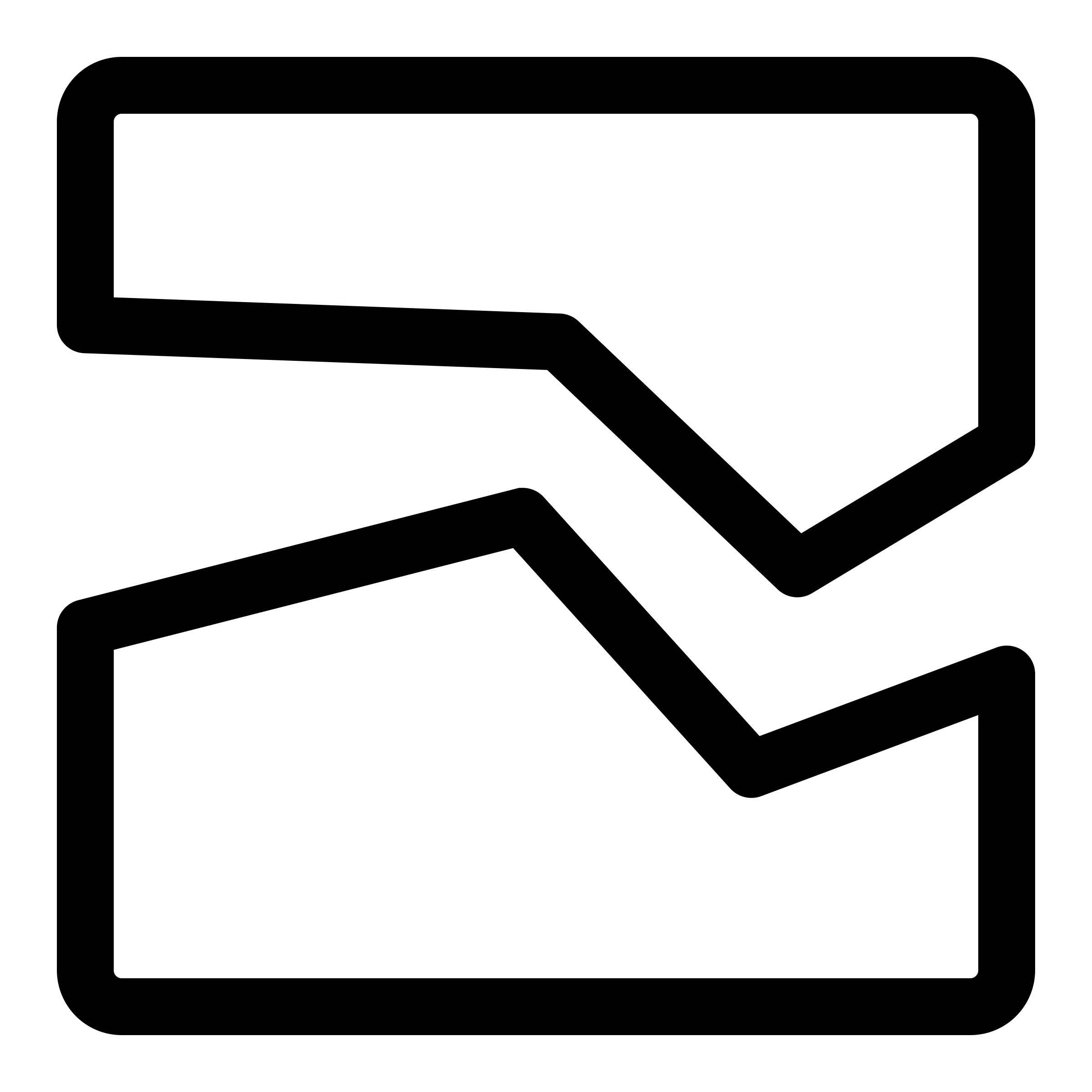 Potentially break EcoCyc models
FiveAM Test Suite for EcoCyc Models
FiveAM is a regression testing framework
Ensures previously developed and tested software performs as expected

Rebuild software and run tests daily 
Includes changes to database and software

Daily email with FBA comparison result summary 

Benefits:
Detect problems immediately (daily)
Source of problem more easily identified
Save time
FBA Comparison Workflow
New pathway tools build
MetaFlux – Run FBA
Store results in an output file
Compare biomass with last good run (  )
If difference less than specified cutoff (1%), set new output file as “good” run
Else, generate comparison report
out
out
out
out
1
3
0
2
rep
[Speaker Notes: Mention what might cause a bad run
Cannot just compare every day with yesterdays]
FBA Comparison Result Summary Email
!!!
Check FBA Comparison Report File
rep
Source files
Basic model stats
Breakdown of types of differences
Actual reaction fluxes
Check FBA Comparison Report File (cont.)
rep
Unique fluxes
Check PGDB Comparison Report File
rep
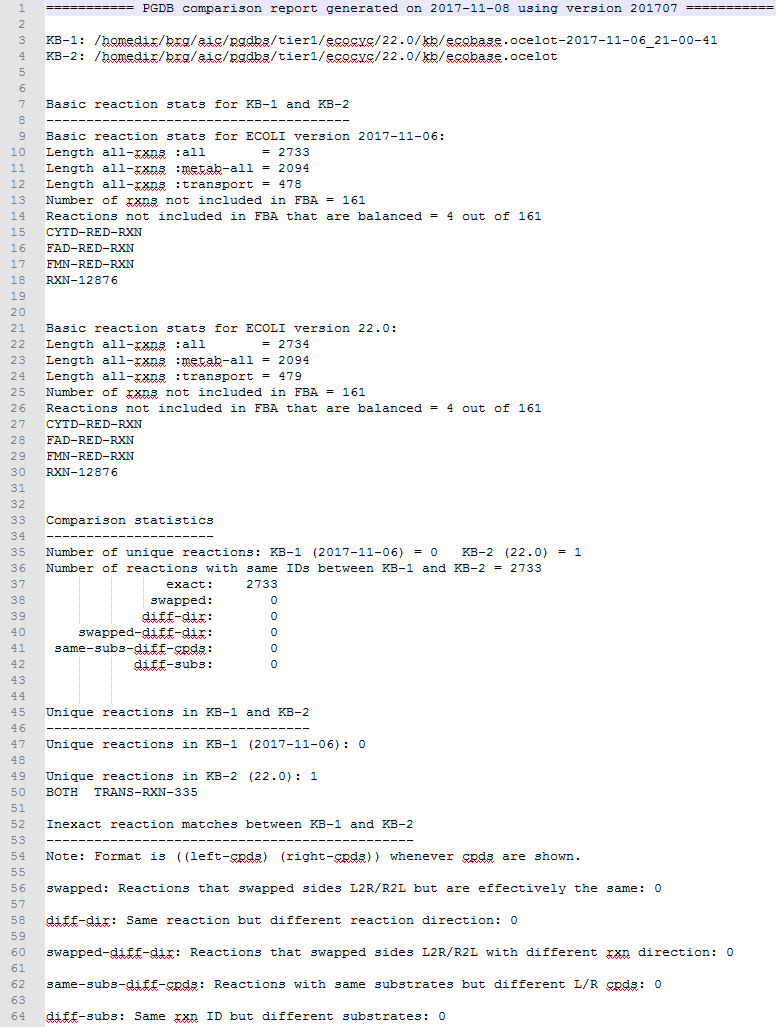 Check FBA Solution File (.sol)
Flux: 440.476833456    (TRANS-RXN-335)    
	pyruvate[cytosol] + H+[cytosol]  ->  pyruvate[periplasm] + H+[periplasm] 

Flux: 440.476833456    (TRANS-RXN0-506)    
	pyruvate[periplasm] -> pyruvate[cytosol]

Cycle between these reactions, pumping protons out of the cell


Action: Email curator with findings

Solution: TRANS-RXN0-506 to be deleted
PGDB Comparison Report File
Following day’s report shows that TRANS-RXN0-506 is removed
Model Prediction Accuracy
EcoCyc-18.0 – 95.2% | 1,445 single gene knockouts under glucose aerobic condition
EcoCyc-21.5+ – 91.0% | 1,650 single gene knockouts under glucose aerobic condition
iML1515 – 93.4% | 23,617 single gene knockouts across 16 carbon sources
Fixing False Predictions
Manual inspection/curation/literature search
b0003 (thrB) and b0004 (thrC) are essential genes in L-threonine biosynthesis pathway | False positives
RXN-15122 being reversible allowed an alternative route to L-threonine




Flux:   0.344684158    (RXN-15147)    O-succinyl-L-homoserine -> succinate + (2Z)-2-aminobut-2-enoate + 2 H+
Flux:   0.344684158    (RXN-15122)    (2Z)-2-aminobut-2-enoate + H2O + H+  ->  L-threonine
Action: Email curator with findings
Solution: Fixed RXN-15122 reaction direction to be irreversible L2R
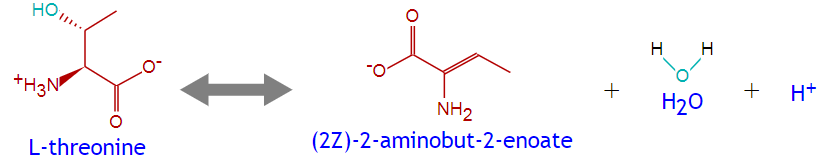 Fixing False Predictions (cont.)
Led to identifying unexpected bugs
b0072 (leuC) and b0071 (leuD) | false positives
RXN-13163







Genes associated with sub-reactions but not overall reaction
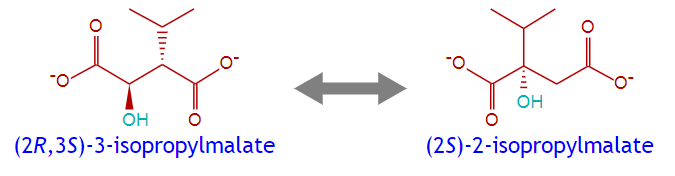 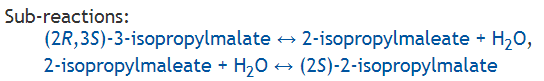 Unresolved Errors
RXN0-5256 (reversible)
RXN0-5388 (irreversible)
Trouble with cycle formed between these hydrogenase reactions
Consult iML1515 (2017) – Palsson Lab Ecoli Model
HYD2pp | Hydrogenase (menaquinol8: 2 protons) (periplasm) | Irreversible
Confidence score = 4; Reference = 1996
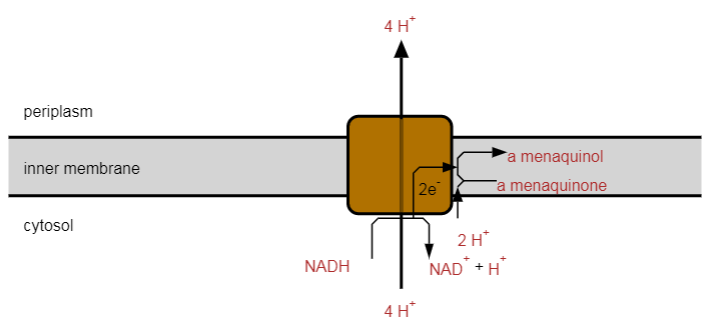 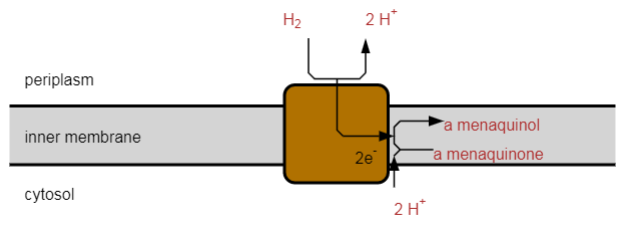 Ref: Pinske2015
[Speaker Notes: Confidence scores for each reaction
References for many reactions
Confidence 4 not reevaluated]
Summary
FiveAM test for EcoCyc models helped speed up model fixing

Building a model can help improve its PGDB
Acknowledgements
SRI
Ingrid Keseler
Ron Caspi
Mario Latendresse
Peter Karp

External EcoCyc curator
Amanda Mackie
Funding sources:
NIH National Institute of General Medical Sciences